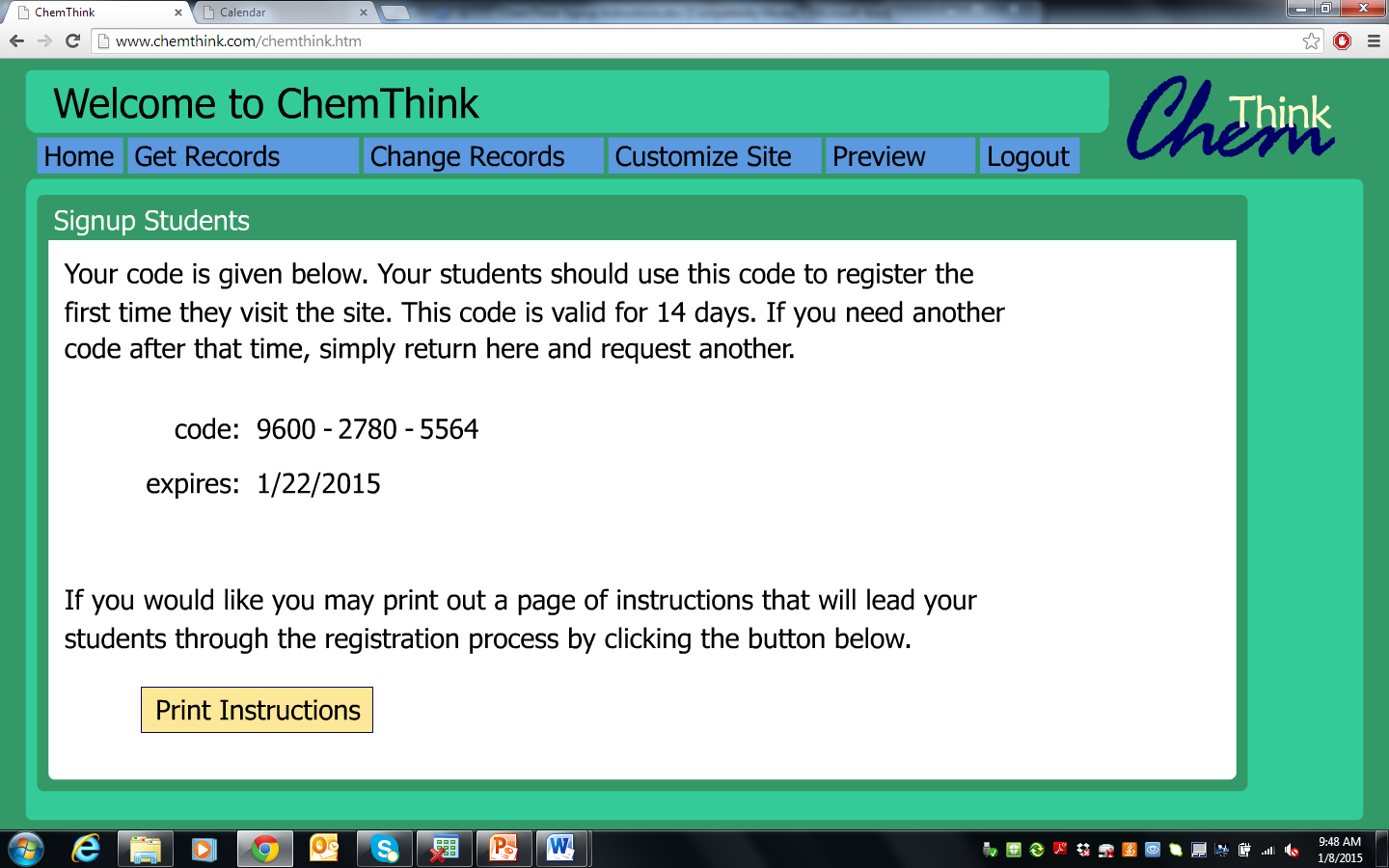 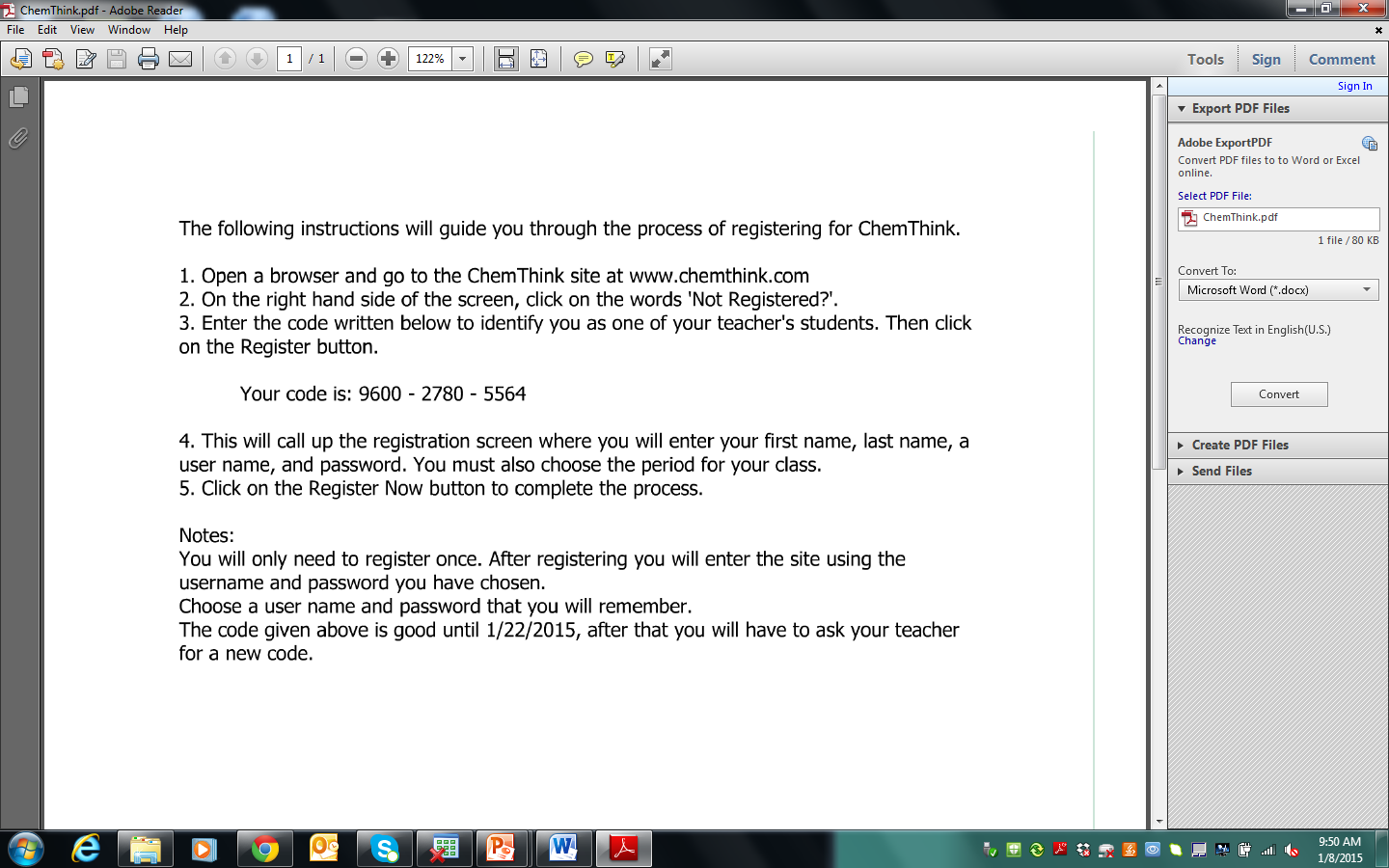 "In this tutorial we will investigate the shapes of simple covalent molecules Specifically, we will be learning about something called VSEPR theory and how it allows us to predict the shapes that covalently bonded molecules will have."
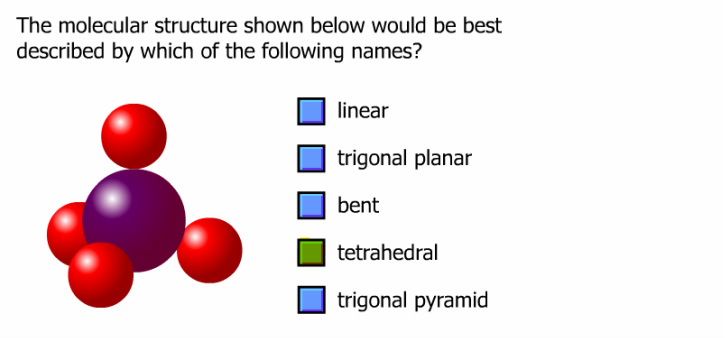 CREATE
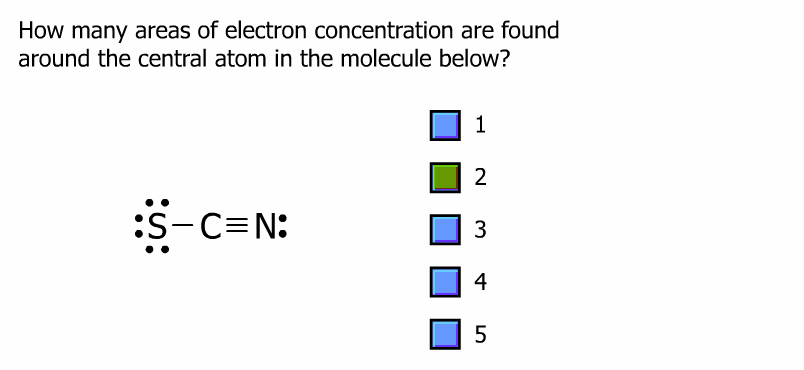 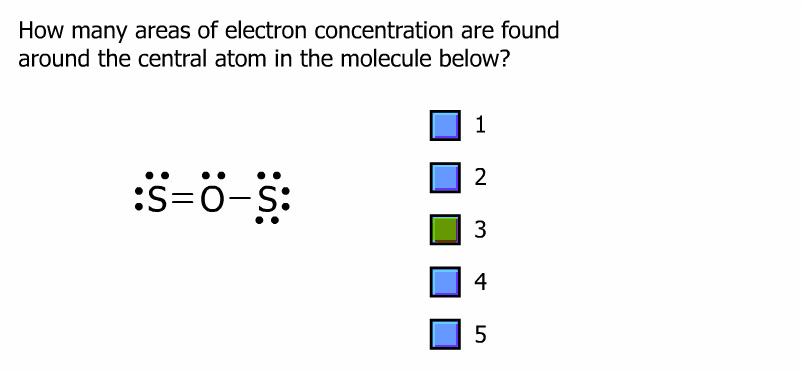 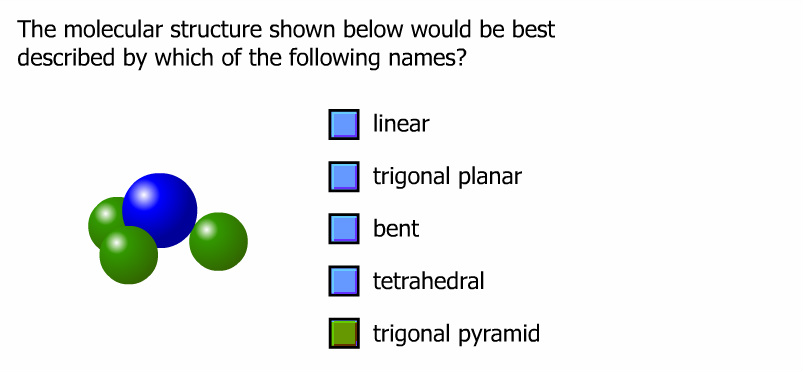 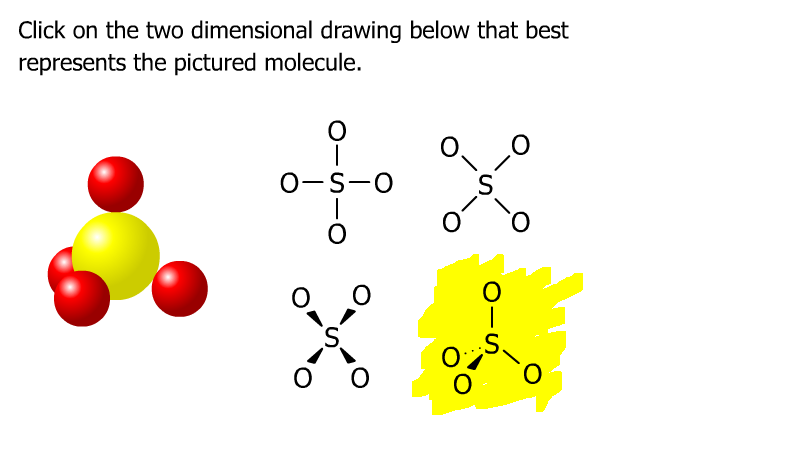 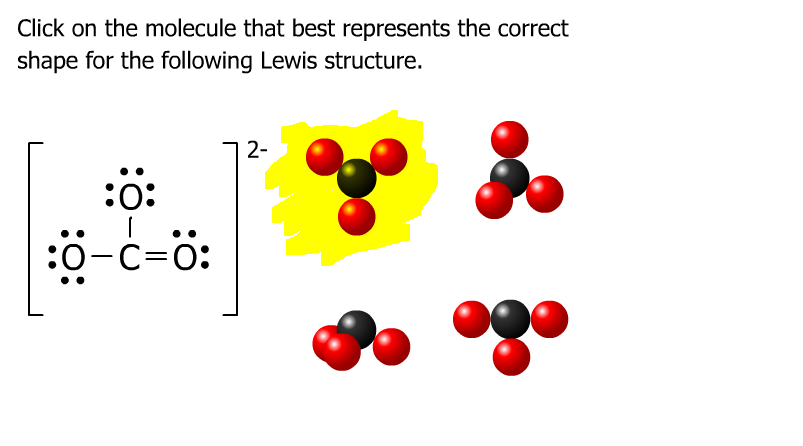 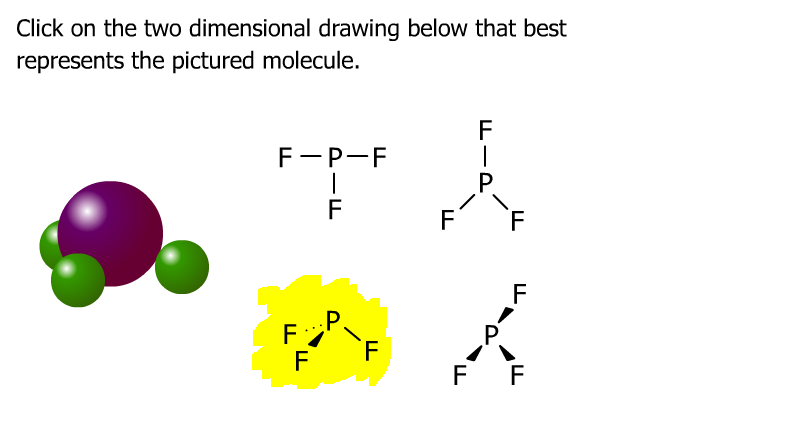 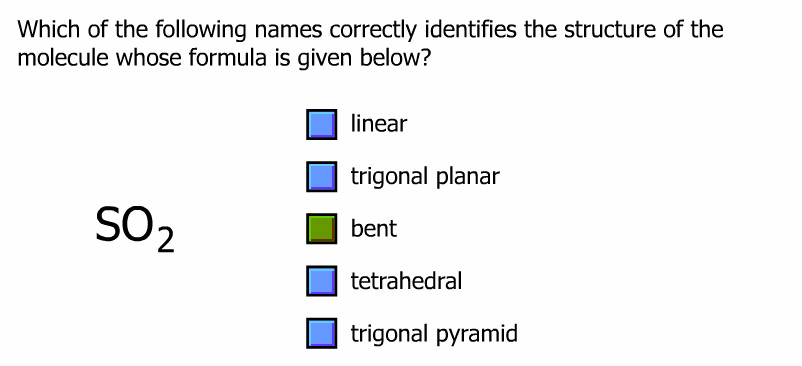 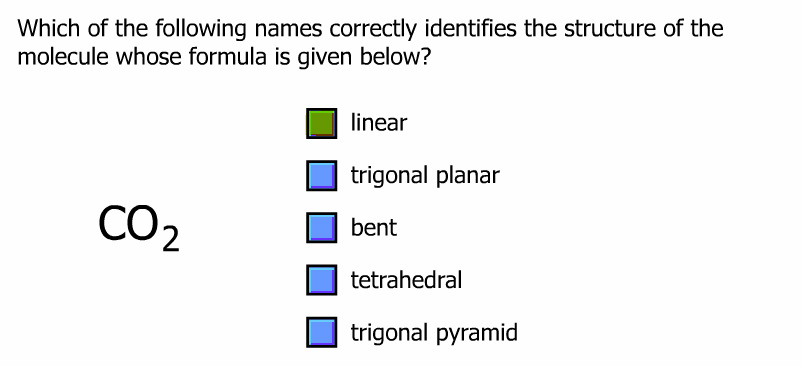 CREATE
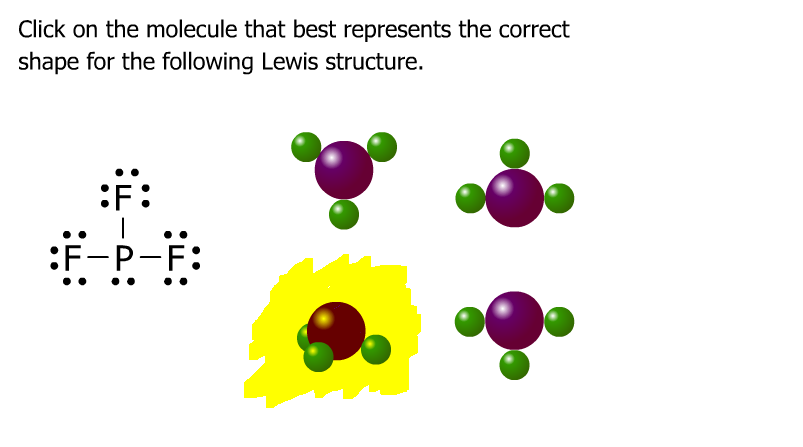 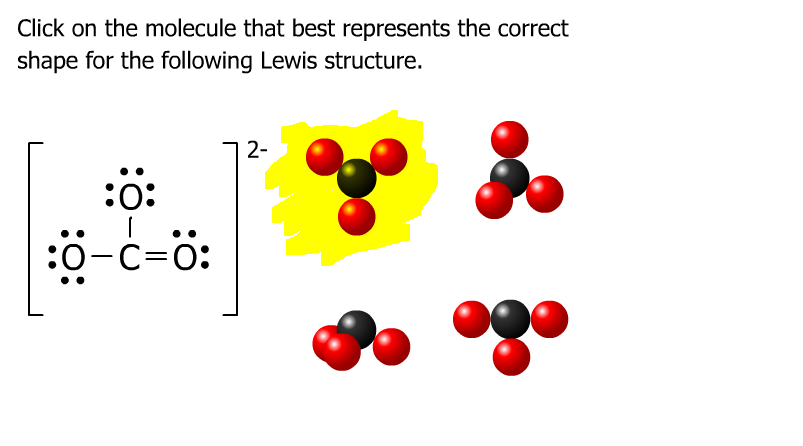 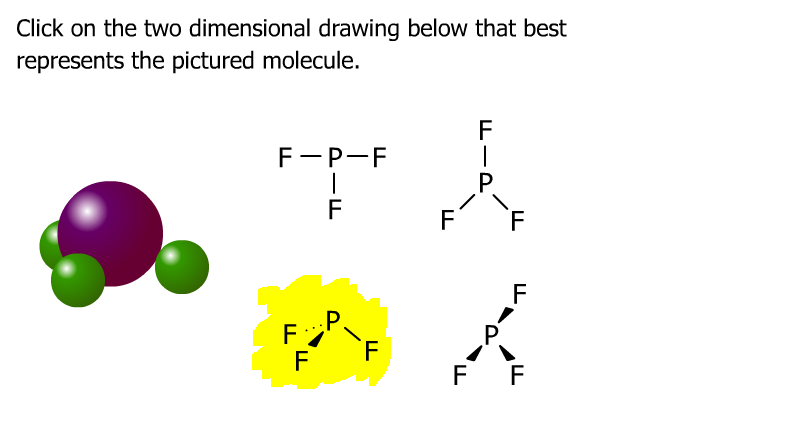 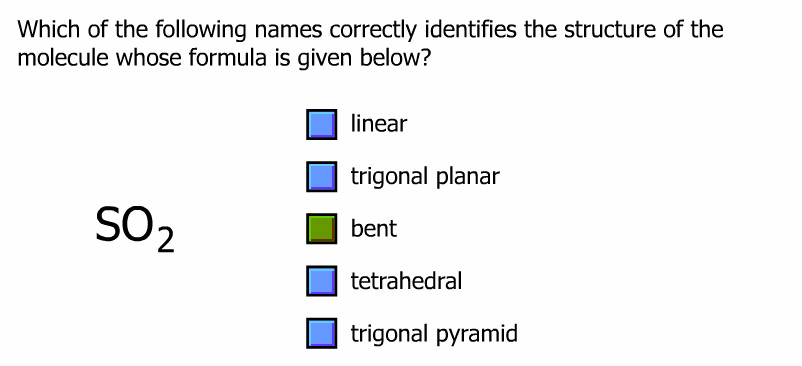 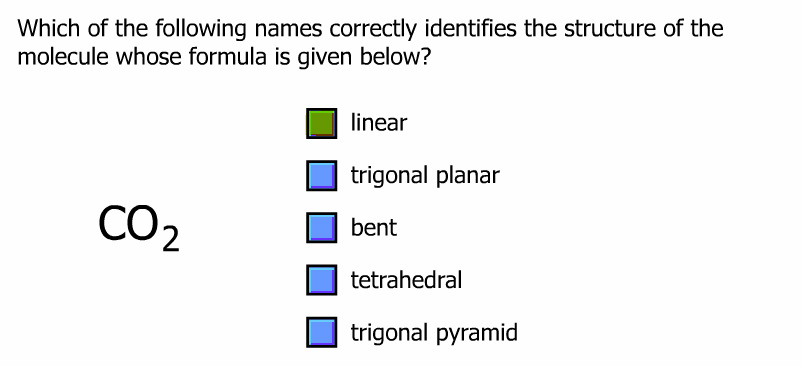 CREATE
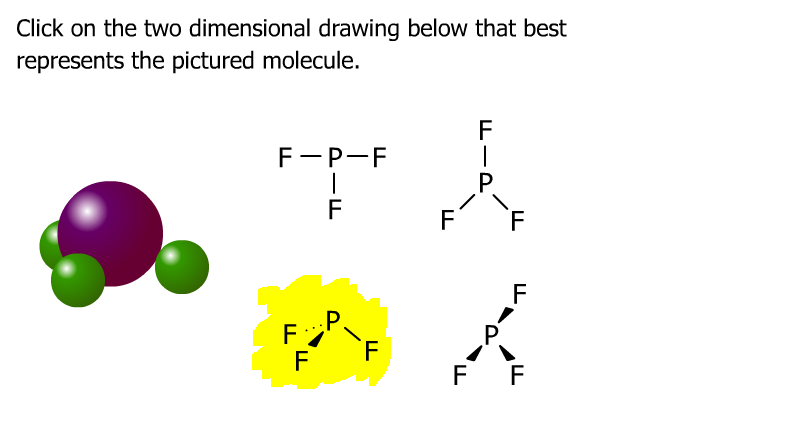 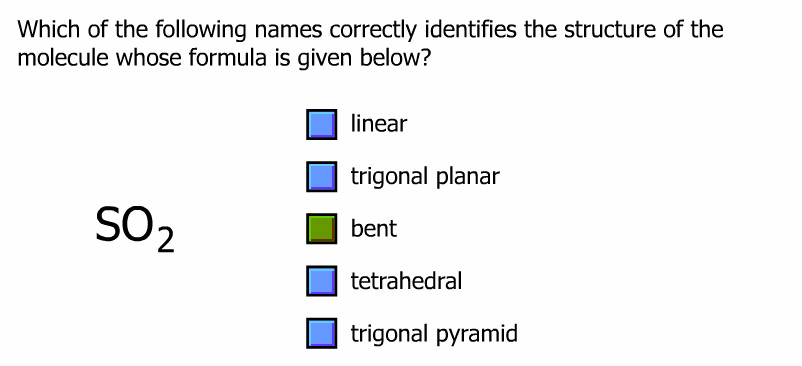 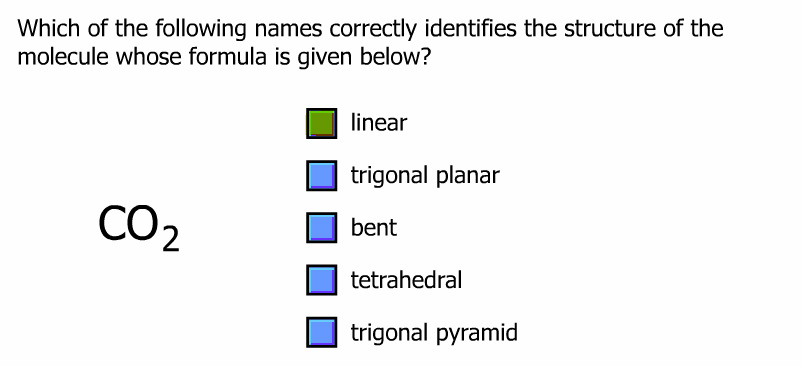 H
109.5o
C
H
H
H
104.5o
107.3o
Molecular Geometry
180o
109.5o
Trigonal planar
Linear
Tetrahedral
Bent
Trigonal pyramidal
H2O  CH4   AsCl3   AsF5    BeH2    BF3   CO2
..
H
N
C
H
H
H
H
107o
109.5o
H
H
O
O
O
O
O
O
O3, ozone
..
O
H
..
104.5o
H
CH4, methane
NH3, ammonia
H2O, water
..
lone pair
electrons
[Speaker Notes: Oxygen contains two pairs of electrons that don’t bond at all.  These electron pairs are referred to as unshared electron pairs, lone pairs or unbonded pairs.]
B
A
B
B
A
B
B
B
A
B
Ba
B
B
Be
A
Be
B
B
B
Be
A
B
B
Ba
B
Molecular Shapes
Three atoms (AB2)
Four atoms (AB3)
Linear  (180o)
Bent
Trigonal planar (120o)
Trigonal pyramidal
T-shaped
linear
trigonal planar
Five atoms (AB4)
tetrahedral
Tetrahedral (109.47o)
Square planar
Seesaw
Six atoms (AB5)
Trigonal bipyramidal (BeABe, 120o) & (BeABa, 90o)
Square pyramidal
Trigonal
bipyramidal
Seven atoms (AB6)
Octahedral
Bailar, Moeller, Kleinberg, Guss, Castellion, Metz, Chemistry, 1984, page 313.
[Speaker Notes: Molecular formula

       – Gives the elemental composition of molecules

Structural formula

      Shows which atoms are bonded to one another and the approximate arrangement in space
      Enables chemists to create a three-dimensional model that provides information about the physical and chemical properties of the compound
      A single bond,  in which a single pair of electrons are shared, is represented by a single line (–)
      A double bond, in which two pairs of electrons are shared, is indicated by two lines (=)
	    A triple bond, in which three pairs of electrons are shared, is indicated by three lines (≡)]
B
:
N
:
:
O
Bonding and Shape of Molecules
Number 
of  Bonds
Number of 
Unshared Pairs
Covalent
Structure
Shape
Examples
-Be-
0


0


0


1


2
2


3


4


3


2
Linear


Trigonal planar


Tetrahedral


Pyramidal


Bent
BeCl2


BF3


CH4, SiCl4


NH3, PCl3


H2O, H2S, SCl2
C
Molecular Shapes
AB2
Linear
AB3
Trigonal planar
AB2E
Angular or Bent
AB4
Tetrahedral
AB3E
Trigonal
pyramidal
AB2E2
Angular 
or Bent
AB2E3
Linear
AB5
Trigonal bipyramidal
AB4E
Irregular tetrahedral
(see saw)
AB3E2
T-shaped
AB6E
Square pyramidal
AB5E2
Square planar
AB6
Octahedral
[Speaker Notes: A hyperlink to additional information is found on the central atom of the diagrams.]
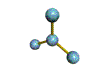 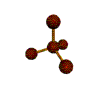 Planar triangular
ValenceShellElectronPairRepulsion   Theory
Tetrahedral
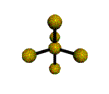 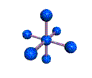 Trigonal bipyramidal
Octahedral
..
..
..
S
O
O
O
C
O
O
S
N
F
O
O
F
F
F
F
F
F
F
F
F
F
P
S
Xe
F
F
F
F
F
Cl
F
F
F
F
F
The VSEPR Model
The Shapes of Some Simple ABn Molecules
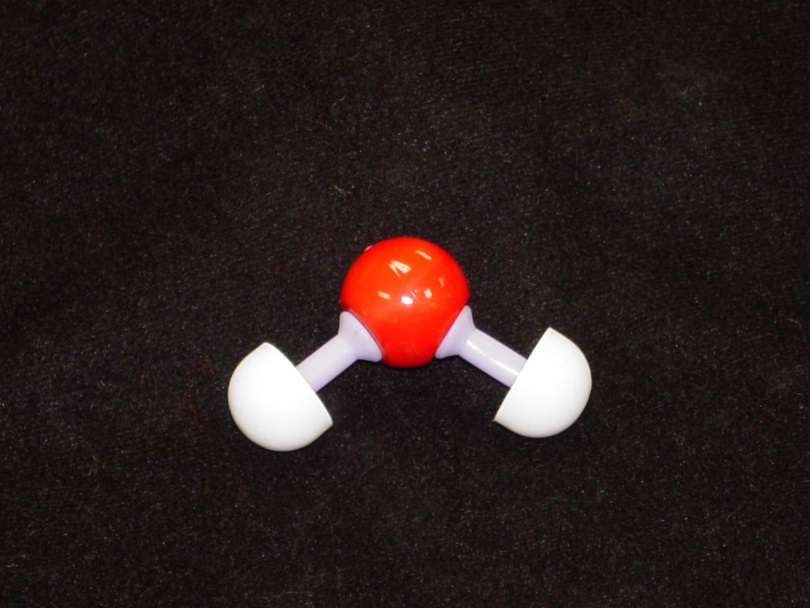 SO2
Linear
Bent
Trigonal
planar
Trigonal
pyramidal
SF6
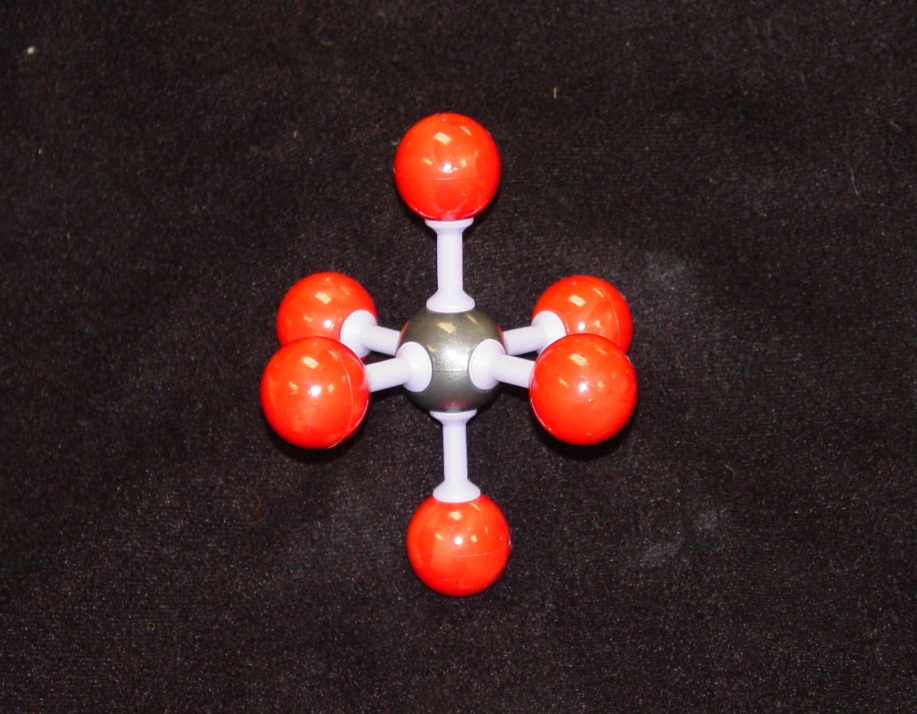 T-shaped
Square
planar
Trigonal
bipyramidal
Octahedral
Brown, LeMay, Bursten, Chemistry The Central Science, 2000, page 305
[Speaker Notes: Students often confuse electron-domain geometry with molecular geometry.  
You must stress that the molecular geometry is a consequence of the electron domain geometry.

The best arrangement of a given number of electron domains is the one that minimizes the repulsions among them.

The VSEPR model can be used to predict the geometry of most polyatomic molecules and ions by focusing on only the number of electron pairs around the central atom and ignoring all other valence electrons present

•   The following procedure is used:
  1. Draw the Lewis electron structure of the molecule or polyatomic ion
  2. Count the number of valence-electron pairs around the atom of interest, treating any multiple bonds or single unpaired electrons as single electron pairs – this number determines the electron-pair geometry 		around the central atom 
	3. Identify each electron pair as a bonding pair (BP) or lone (nonbonding) pair (LP)
  4. To determine the molecular geometry, arrange the bonded atoms around the central atom to minimize repulsions between electron pairs]
Molecular Shapes
AB2
Linear
AB3
Trigonal planar
AB2E
Angular or Bent
AB4
Tetrahedral
AB3E
Trigonal
pyramidal
AB2E2
Angular 
or Bent
AB2E3
Linear
AB5
Trigonal bipyramidal
AB4E
Irregular tetrahedral
(see saw)
AB3E2
T-shaped
AB6
Octahedral
AB5E
Square pyramidal
AB4E2
Square planar
[Speaker Notes: (Source:  R.J. Gillespie, J. Chem. Educ., 40, 295, 1963.)

Predicts the structure of nearly any molecule or polyatomic ion that has a nonmetal central atom and the structures of many compounds that contain a central metal atom

In discussions of the structures of molecules or polyatomic ions, species are classified according to the number of atoms (n) of one type (B) attached to the central atom (A) using the notation ABn, but not all ABn species with the same value of n have the same structure
VSEPR model assumes that the electron pairs around the central atom of a Lewis structure occupy space, whether they are bonding pairs or lone pairs, and the most stable arrangement of electron pairs (the one with the lowest energy) is the one that minimizes repulsions between the electrons

VSEPR model distinguishes between the electron-pair geometry, the three-dimensional arrangement of electron pairs around the central atom, and the molecular geometry, the arrangement of the bonded atoms in a molecule or polyatomic ion
Electron-pair geometry

    – Describes the arrangement of all valence electrons around the central atom, whether bonding or not
    – Electrostatic repulsion between two particles that have the same charge depends on the distance between them
    – Repulsions between electron pairs depend strongly on the angle between them — the smaller the angle, the closer they are and the greater the electrostatic repulsion

    1. For compounds with two electron pairs around the central atom, 	the lowest-energy arrangement is linear and has the electron pairs on opposite sides of the central atom with a 180º angle between them 
    2. For compounds with three electron pairs around the central atom, the lowest-energy arrangement is trigonal planar, with electron pairs at 120º angles from each other 
    3. In compounds with four electron pairs around the central atom, the electron pairs point toward the vertices of a tetrahedron with 109.5º angles between adjacent electron pairs
    4. In compounds with five electron pairs, the electron pairs have a trigonal bipyramidal arrangement, which has two sets of 	angles between adjacent electron pairs; one set contains three electron pairs at 120º   
        angles to one another in a plane, and a second set contains two electron pairs positioned at 90º to that plane
    5. Lowest-energy arrangement for six electron pairs is an octahedron, in which adjacent electron pairs are positioned at 90º angles to one another]
Geometry of Covalent Molecules ABn, and ABnEm
Shared 
Electron
Pairs
Unshared 
Electron
Pairs
Type
Formula
Ideal
Geometry
Observed
Molecular Shape
Examples
2
2
2
2
3
3

3
4

4

4
5

5
6
0
1
2
3
0
1

2
0

1

2
0

1
0
Linear
Trigonal planar
Tetrahedral
Trigonal bipyramidal
Trigonal planar
Tetrahedral

Triangular bipyramidal
Tetrahedral

Triangular bipyramidal

Octahedral
Triangular bipyramidal

Octahedral
Octahedral
Linear
Angular, or bent
Angular, or bent
Linear
Trigonal planar
Triangular pyramidal

T-shaped
Tetrahedral

Irregular tetrahedral
     (or “see-saw”)
Square planar
Triangular bipyramidal

Square pyramidal
Octahedral
CdBr2
SnCl2, PbI2
OH2, OF2, SCl2, TeI2
XeF2
BCl3, BF3, GaI3
NH3, NF3, PCl3, AsBr3

ClF3, BrF3
CH4, SiCl4, SnBr4, ZrI4

SF4, SeCl4, TeBr4
      
XeF4
PF5, PCl5(g), SbF5

ClF3, BrF3, IF5
SF6, SeF6, Te(OH)6,
    MoF6
AB2
AB2E
AB2E2
AB2E3
AB3
AB3E

AB3E2
AB4

AB4E

AB4E2
AB5

AB5E
AB6
Bailar, Moeller, Kleinberg, Guss, Castellion, Metz, Chemistry, 1984, page 317.
[Speaker Notes: VSEPR model distinguishes between the electron-pair geometry, the three-dimensional arrangement of electron pairs around the central atom, and the molecular geometry, the arrangement of the bonded atoms in a molecule or polyatomic ion
Electron-pair geometry

    – Describes the arrangement of all valence electrons around the central atom, whether bonding or not
    – Electrostatic repulsion between two particles that have the same charge depends on the distance between them
    – Repulsions between electron pairs depend strongly on the angle between them — the smaller the angle, the closer they are and the greater the electrostatic repulsion

    1. For compounds with two electron pairs around the central atom, 	the lowest-energy arrangement is linear and has the electron pairs on opposite sides of the central atom with a 180º angle between them 
    2. For compounds with three electron pairs around the central atom, the lowest-energy arrangement is trigonal planar, with electron pairs at 120º angles from each other 
    3. In compounds with four electron pairs around the central atom, the electron pairs point toward the vertices of a tetrahedron with 109.5º angles between adjacent electron pairs
    4. In compounds with five electron pairs, the electron pairs have a trigonal bipyramidal arrangement, which has two sets of 	angles between adjacent electron pairs; one set contains three electron pairs at 120º   
        angles to one another in a plane, and a second set contains two electron pairs positioned at 90º to that plane
    5. Lowest-energy arrangement for six electron pairs is an octahedron, in which adjacent electron pairs are positioned at 90º angles to one another

Relationship between the number of electron pairs around a central atom, the number of lone pairs, and the molecular geometry is summarized in the following table

    	1. For molecules that have no lone pairs on the central atom, molecular geometry is the same as electron-pair geometry	
	2. For molecules and polyatomic ions that have one or more lone pairs on the central atom, the molecular geometry is not the same as the electron-pair geometry but is derived from it 
	   a. Bent molecule can result from a trigonal-planar arrangement of three electron pairs (with one lone pair) or from a tetrahedral arrangement of four electron pairs (with two lone pairs)
  b. Tetrahedral electron-pair geometry can produce a pyramidal AB3 molecular structure with one lone pair on the central atom
  c. Trigonal bipyramidal electron-pair geometry can produce seesaw (AB4), T-shaped (AB3), and linear (AB2) molecular geometries with one, two, and three lone pairs on the central atom
  d. Octahedral electron-pair geometry can produce square pyramidal AB5 or square planar AB4 molecular geometries, with one or two lone pairs on the central atom]
Predicting the Geometry of Molecules
Lewis electron-pair approach predicts number and types of bonds between the atoms in a substance and indicates which atoms have lone pairs of electrons but gives no information about the actual arrangement of atoms in space

Valence-shell electron-pair repulsion (VSEPR) model predicts the shapes of many molecules and polyatomic ions but provides no information about bond lengths or the presence of multiple bonds
Introduction to Lewis Structures
Lewis dot symbols

1. Used for predicting the number of bonds formed 
 by most elements in their compounds

2. Consists of the chemical symbol for an element surrounded by dots that represent its valence
 electrons

3. A single electron is represented as a single dot
[Speaker Notes: 1. Dots representing the valence electrons are placed, one at a time, around the element’s chemical symbol.
 	2. Up to four dots are placed above, below, to the left, and to the right of the symbol as long as elements with four or fewer valence electrons have no more than one dot in each position. 
 	3. For elements that have more than four valence electrons, dots are again distributed one at a time, each paired with one of the first four.
	4. Number of dots in the Lewis dot symbol is the same as the number of valence electrons, which is the same as the last digit of the element’s group number in the periodic table.
	5. Unpaired dots are used to predict the number of bonds that an element will form in a compound.]
Lewis Structures
1)  Count up total number of valence electrons
2)  Connect all atoms with single bonds
- “multiple” atoms usually on outside
- “single” atoms usually in center;
C always in center,
H always on outside.
(not H, though)
3)  Complete octets on exterior atoms
4)  Check
- valence electrons math with Step 1
- all atoms (except H) have an octet;
if not, try multiple bonds
- any extra electrons?
Put on central atom